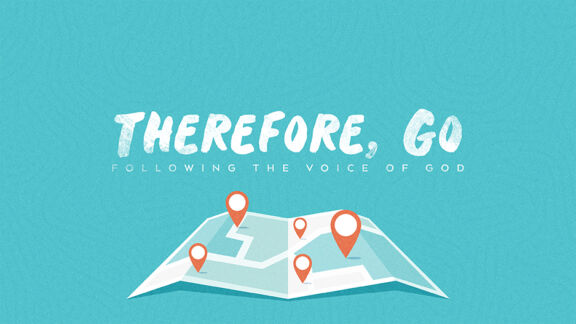 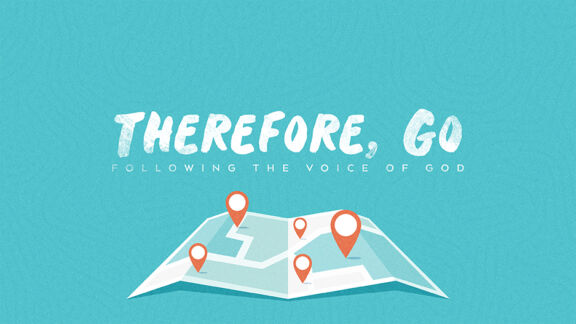 THE GREAT COMMISSION
The Great Commandment establishes boundaries or motivation for our actions, while the Great Commission establishes a priority for our activity as followers of Jesus. 
The main goal within the Great Commission is to “make disciples”, a goal modified by three other participles – “go”, “baptizing” and “teaching” – found in this passage. 
The three participles describe in some way how it is that we are to make disciples.
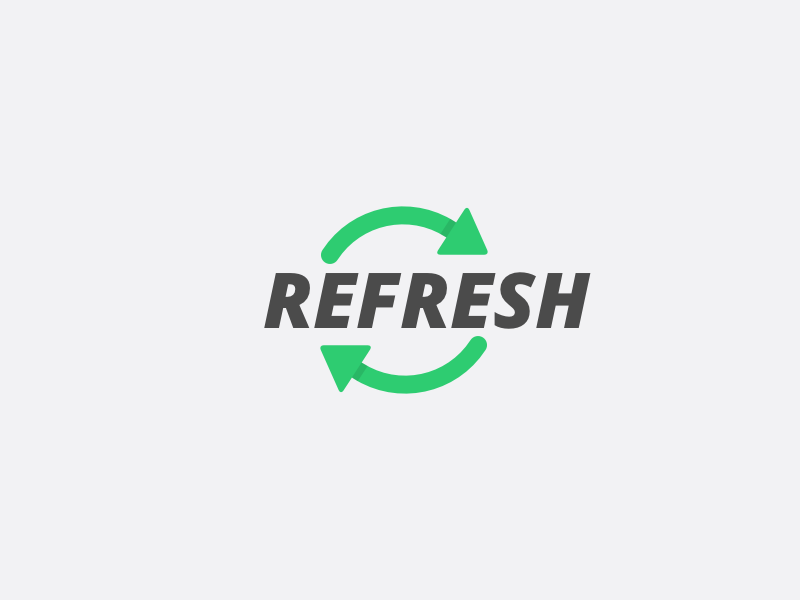 “Then the eleven disciples went to Galilee, to the mountain where Jesus had told them to go. When they saw him, they worshiped him; but some doubted. Then Jesus came to them and said, “All authority in heaven and on earth has been given to me. Therefore go and make disciples of all nations, baptizing them in the name of the Father and of the Son and of the Holy Spirit, and teaching them to obey everything I have commanded you. And surely I am with you always, to the very end of the age.” 
 (Matthew 28:16-20)
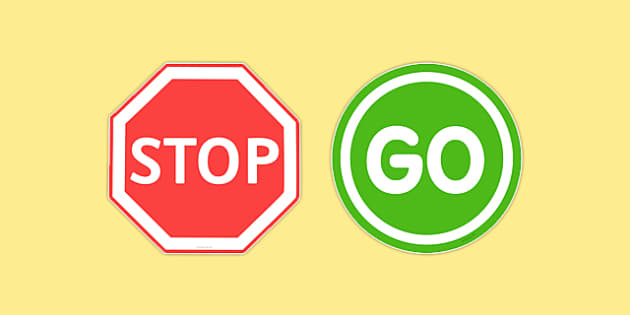 As someone on the go, being instructed to “go” seemed redundant and my failure to link this to the main activity of disciple-making meant that I failed to appreciate the fullness of what Christ was saying in the Great Commission.
The Greek word translated as “go” can either indicate an intense commandment to go or it can mean something closer to “as you go”. 
It is likely the case that followers of Jesus will need to both “go” to make disciples and make disciples “as we go”.
As followers of Jesus, we ought to make disciples whether going elsewhere or as we go!
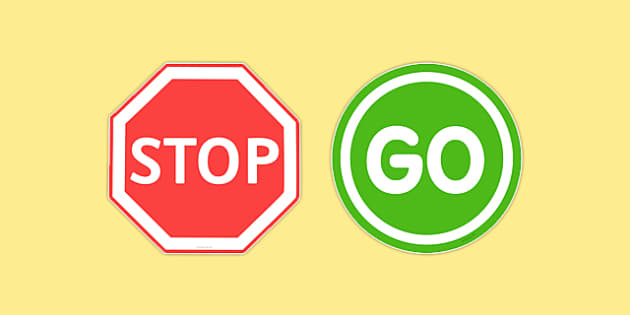 At the time of this commission, the earliest followers of Jesus had experienced a significant series of stops and go’s over the two months leading up to its issuing. 
There did seem to be mixed signals being sent to the earliest followers of Jesus – stay in Jerusalem, go out from Jerusalem, stay in Jerusalem.
The “go” of the Great Commission is a “go” with three specific emphases that I believe give shape to our making of disciples.
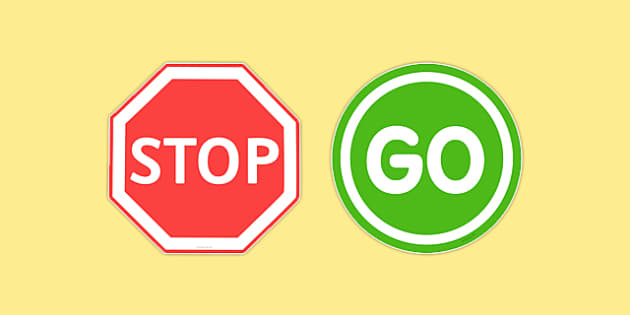 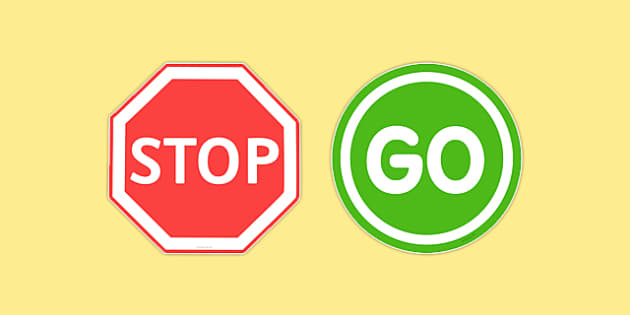 The “go” of the Great Commission  is emphatic. 
Christ is not dispassionately suggesting a course of action; He is passionately urging our commitment to a Great Commission end. 
Our going ought to be emphatic because of: 
a passionate love of God that is present in our lives. 
our compassion for others.
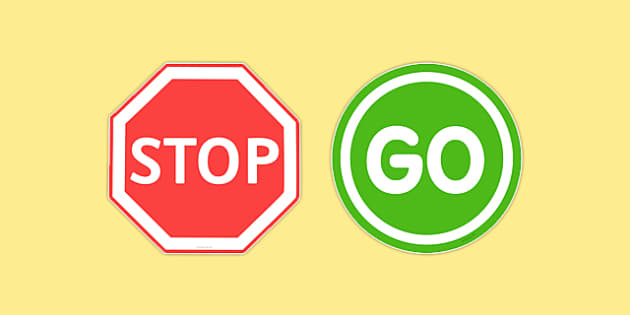 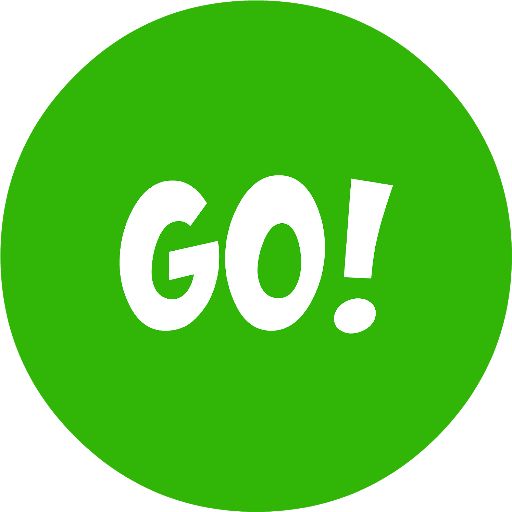 The “go” of the Great Commission is a supernaturally empowered go. 
Any Great Commission “going” occurs under clearly discerned guidance of the Holy Spirit.
Some of us may experience a specific call to a place or a people, while others might not, being more “as you go” wired people.
The Apostle Paul used even his work-a-day activities as opportunity for disciple-making.
It is critical that we pray into our work activities, asking for the guidance of God’s Spirit or even for divinely ordained opportunities for disciple-making.
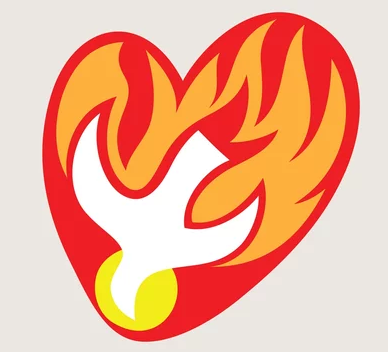 The “go” of the Great Commission is expansive. 
The foundational moment of Spirt empowerment occurred during a moment where the nations were coming to the church, rather than the church going unto the nations, which could have led to misapplication.
No one apostle could make disciples of all nations, but together, with each following the guidance of the Spirit of God, some locally and others more globally, the gospel could be preached to all creation. 
When we are each committed to making disciples according to the individual calling of God upon our lives, we will then see disciples made of all nations!
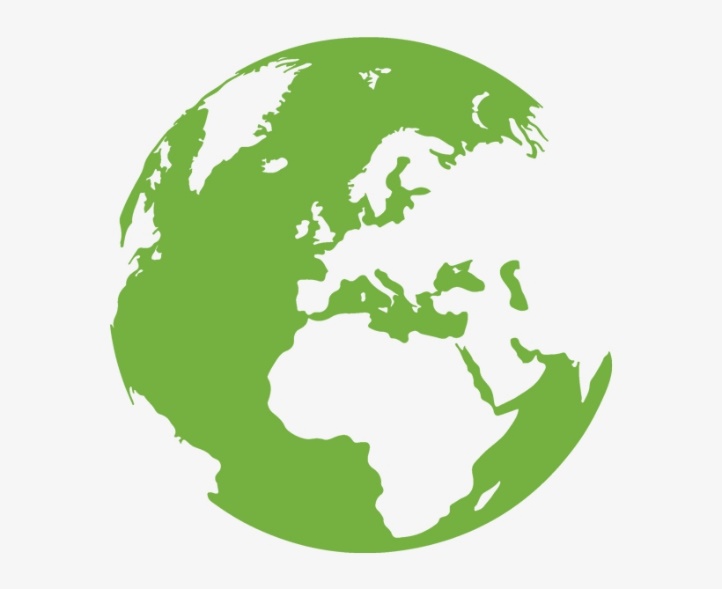 Let us ask: what would it mean for me to go and make disciples today?
Whether God calls us to go and make disciples or to make disciples “as we go”, let us be obedient in this!
Growing in our Great Commission effectiveness will require us growing in our sensitivity and obedience to the voice of the Spirit.
We cannot remain isolated and insular as a church and effectively make disciples; we cannot fulfill the Great Commission if we do not “go”.
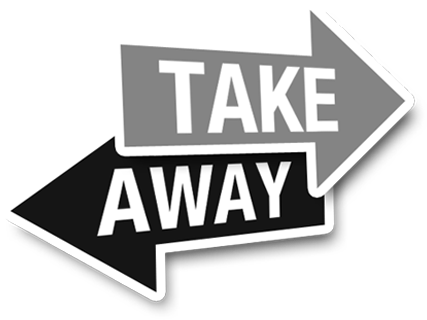 My prayer is that:
God’s Spirit might make clear to us what our going ought to look like this year. 
We would be ready, willing and able to go and make disciples or to make disciples as we go, according to the power of Christ’s Spirit at work within us, ensuring that every moment ripe for disciples-making is something we grasp emphatically.
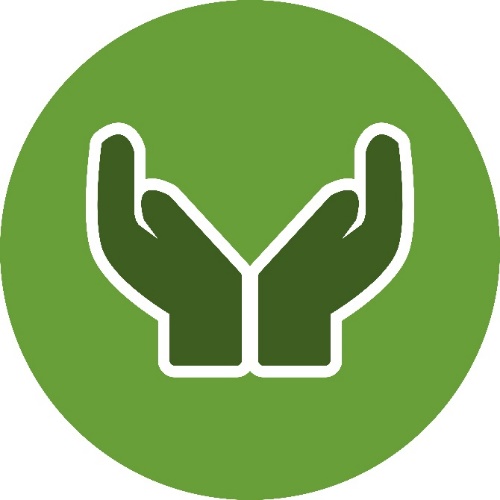